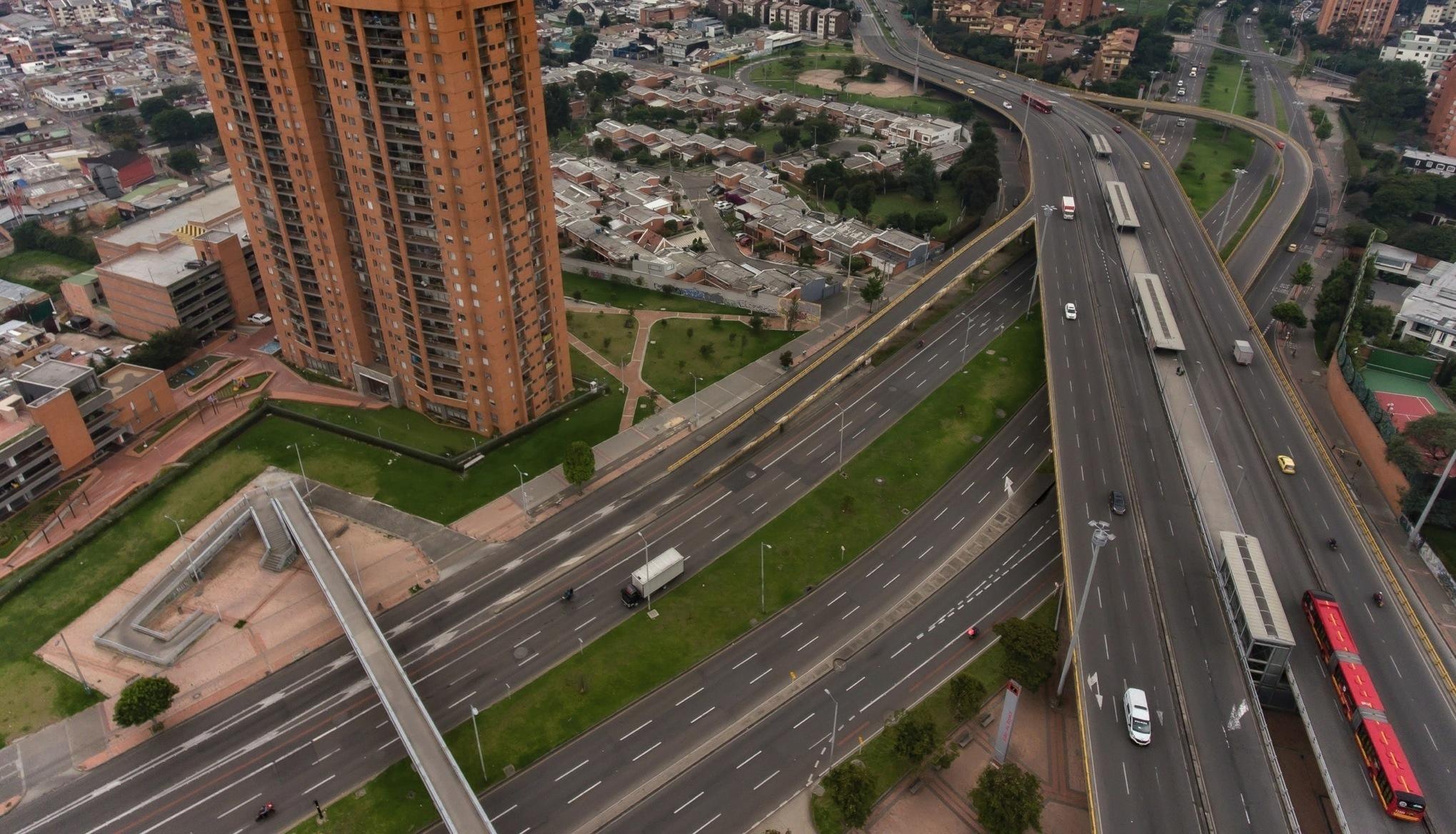 Comité Sectorial de Gestión y Desempeño del Sector Movilidad
Sesión extraordinaria
Noviembre 2022
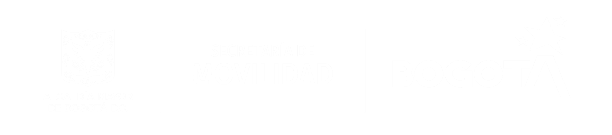 Agenda
Verificación de quórum y declaración de la instalación de la sesión
Aprobación del orden del día
Seguimiento compromisos
Política pública de bajas y cero emisiones
Varios
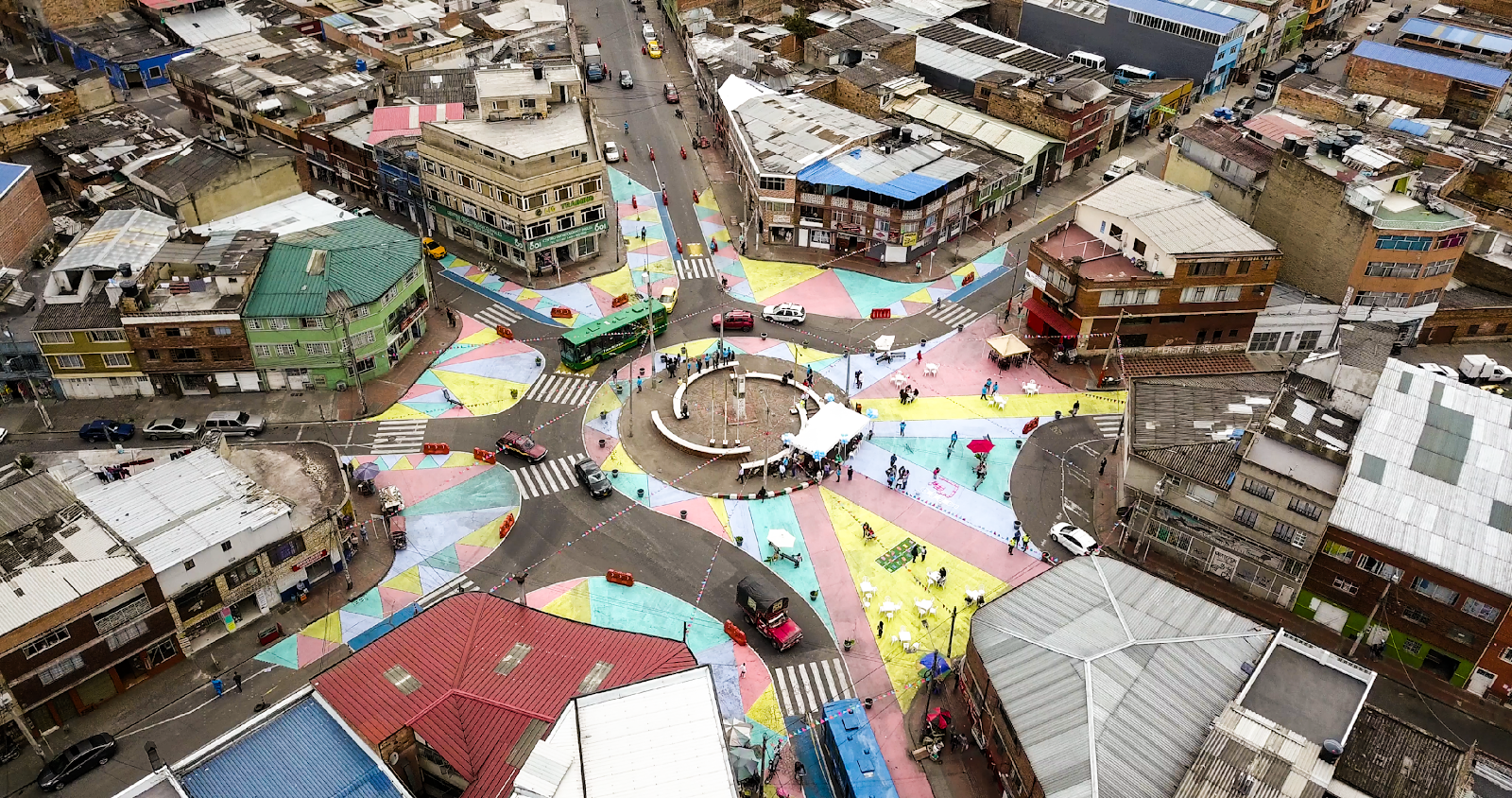 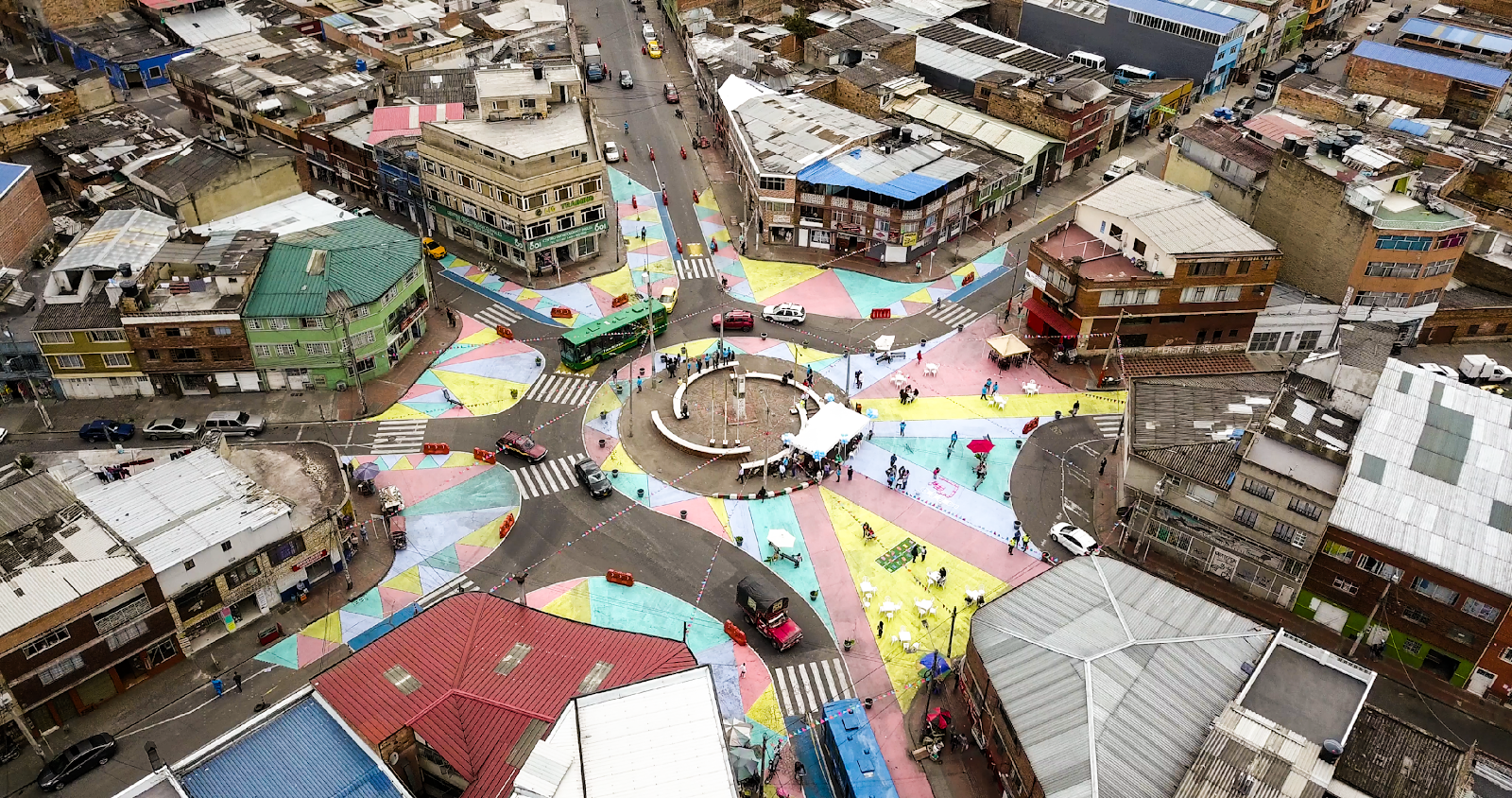 3. Seguimiento compromisos
Compromisos
Gracias
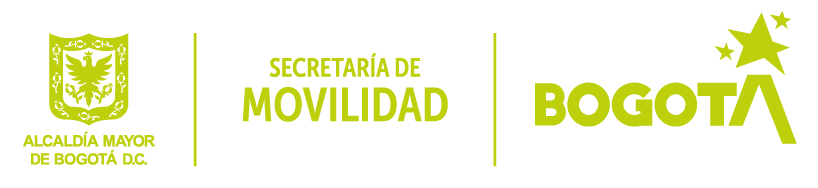